РКМЧП
Работу выполнила слушатель курсов 17/1 Тараненко Н.В. учитель 1 категории
Учение без мысли - напрасный труд.                                     КонфуцийНе мыслям надобно учить, а мыслить.                               Иммануил Кант
Технология развития критического мышления через чтение и письмо (далее РКМЧП) была разработана американскими учеными и преподавателями. Ее авторы: Стил, Мередит, Темпл, Уолтер, - являются членами консорциума «За демократическое образование». В России она появилась в 1997 году. Американские ученые модифицировали идеи свободного воспитания и творческого саморазвития личности (Ж.Ж. Руссо, Л.Н. Толстой, Дж. Дьюи, Ж. Пиаже, Мария Монтессори), деятельностного подхода к обучению (Лев Семенович Выготский, А.Н. Леонтьев, С.Л. Рубинштейн), принципы личностно-ориентированного образования (Э.Фромм, К. Роджерс, Э.Н. Гусинский, Владислав Владиславович Сериков, Е.В. Бондаревская), а также идеи (Андрей Викторович Хуторской) эвристического обучения и довели их до уровня технологии.
Образовательные результаты
формирование нового стиля мышления (открытость, гибкость, рефлексивность, осознанность, альтернативность);
развитие базовых качеств личности (креативность, коммуникативность, критическое мышление, мобильность, самостоятельность, ответственность);
формирование культуры чтения и письма;
формирование умения задавать вопросы, формулировать гипотезу;
стимулирование самостоятельной поисковой творческой деятельности;
запуск механизмов самообразования и самоорганизации.
Критическое мышление
- естественный способ взаимодействия с идеями и информацией;- разумный, взвешенный подход к принятию сложных решений, как следует поступать и во что верить;- особый вид деятельности, позволяющий ученику вынести здравое суждение о предложенной ему точке зрения или модели поведения;- отправная точка для развития творческого мышления.
Критическое мышление имеет 5 характеристик (Д. Клустер)
Во-первых,  это мышление самостоятельное.
Во-вторых,  это мышление обобщенное.
В-третьи,  это мышление проблемное и оценочное.
В- четвертых, это мышление аргументированное.
В- пятых, критическое мышление есть мышление социальное.
Критический мыслитель:
Формирует собственное мнение
Совершает обдуманный выбор между различными мнениями
Решает проблемы
Аргументированно спорит
Ценит совместную работу, в которой возникает общее решение
Умеет ценить чужую точку зрения и сознает, что восприятие человека и его отношение к любому вопросу формируется под влиянием многих факторов
Формы и средства развития КМ
сбор данных
анализ текстов
сопоставление альтернативных точек зрения
коллективное обсуждение
разные виды парной и групповой работы
дебаты
дискуссии
публикации письменных работ учащихся
Базовая модель РКМЧП
Фаза вызова (evocation)
Фаза реализации смысла (realization of meaning)
Фаза рефлексии (reflection)
Приемы восприятия информации:
«Знаю – хочу узнать – узнал» (работа с таблицей); 
«Продвинутая лекция» (заполняется первая графа таблицы (что я знаю?), затем во время чтения лекции ученик ищет соответствия и несоответствия первоначальной информации с материалом лекции, кратко записывает новую информацию);
«Зигзаг» (члены рабочей группы становят­ся экспертами по определенным вопросам изучаемой темы. Про­ведя личную экспертизу по-своему фрагменту, члены группы по­очередно учат друг друга).
Прогнозирование:
«Верные – неверные утверждения» (на стадии вызова учитель предлагает несколько утверждений по еще не изученной теме; дети выбирают «верные» утверждения, полагаясь на собственный опыт или просто угадывая);
Прогнозирование (прогнозирование темы урока или темы литературного произведения по отличительным признакам или ключевым деталям, прогнозирование времени написания произведения и этапа в биографии писателя или поэт, прогнозирование по фотографии)
Работа с текстом:
«Чтение с остановками» (чтение текста осуществляется по частям, каждая часть анализируется и делаются прогнозы о дальнейшем содержании. Отвечая на вопросы дети делают предположения о содержании, рассказывают о своих ассоциациях, чувствах, ожиданиях, о том, что подтвердилось из предположений, а что – нет и объясняют свои ответы);
«Чтение с пометками «INSERT» (позволяет информацию разделить на известную, новую, интересную, непонятную. Во время чтения текста необходимо делать на полях пометки, а после прочтения текста заполнить таблицу, где эти же значки станут заголовками граф таблицы); 
«Двойной дневник» (по ходу чтения необходимо заполнить таблицу, состоящую из двух граф: в первую выписать фразы из текста, которые произвели наибольшее впечатление, вызвали согласие, протест и даже непонимание; во второй графе дается объяснение, что заставило выписать эти фразы, какие мысли и ассоциации они вызвали);
«Составление кластера» (кластер – графический систематизатор, схема).
Приемы, развивающие умение задавать вопросы:
приемы «Толстые и тонкие вопросы» (.«тонкие» вопросы – вопросы репродуктивного плана, требующие однословного ответа, «толстые» вопросы – вопросы, требующие размышления, привлечения дополнительных знаний, умения анализировать); 
«Мозаика» (класс делится на группы и каждой группе предлагается задать вопросы по заданному отрывку текста).
 Ромашка «Блума»:
Творческая интерпретация информации:
прием «Написание эссе» (эссе – письменные размышления на заданную тему, разновидность эссе – прием «Напишите письмо» - когда учащимся нужно написать кому-либо письмо от имени героя произведения, что позволяет поставить себя на место другого, соотнести его мысли и чувства со своими); 
«Составление телеграммы» (научит отбирать наиболее важную информацию из прочитанного и представлять ее в сжатом, лаконичном виде);
«Стихотворение по алгоритму» (синквейна, хокку, диаманты - развивают поэтические способности учеников);
прием «Нарисуйте счастье» (приемы психорисунка дают возможность выразить понимание абстрактных понятий, внутренний мир через зрительные образы. Можно дать задание нарисовать совесть, месть, добро, зло и затем объяснить свои рисунки);
прием «Письмо по кругу» (предполагает групповую форму работы. Детям нужно не только поразмышлять на заданную тему, но и согласовывать свое мнение с членами группы. У каждого члена группы – тетрадь и ручка, каждый записывает несколько предложений на заданную тему, затем каждый передает тетрадь соседу, который должен продолжить его размышления, тетради передаются до тех пор, пока каждая тетрадь не вернется к своему хозяину).
Условия эффективности опыта
Учитель должен:
быть открытым для инновационных идей;
иметь организаторские способности;
знать основы технологии РКМЧП;
творчески подходить к подбору материала для содержания уроков;
разрабатывать и применять ситуативные задачи.
Функции стадии “Вызова”:
мотивационная (побуждение к работе с новой информацией, стимулирование интереса к постановке и способам реализации цели); 
информационная (вызов на “поверхность” имеющихся знаний по теме); 
коммуникационная (бесконфликтный обмен мнениями).
Приёмы
“Кластер”.
Таблица “тонких” и “толстых” вопросов.
Таблица “Знаю-хочу знать – узнал”.
“Дерево предсказаний”.
“Ромашка Блума”.
“Верные и неверные утверждения”.
“Верите ли вы?”.
“Корзина идей”.
Рассказ-предположение по “ключевым” словам.
“Синквейн”.
Прием “Кластер” (гроздья) – выделение смысловых единиц текста и графическое оформление в определенном порядке в виде грозди. Такое оформление материала помогает обучающимся выяснить и понять, что можно сказать (устно и письменно) по данной теме. Этот прием может быть применен на стадии “Вызова”, когда систематизируется информация до знакомства с основным источником (текстом) в виде вопросов или заголовков смысловых блоков.
“Знаю. Хочу узнать. Узнал”. Таблица “ЗХУ”.
Этот прием графической организации материала поможет собрать уже имеющуюся по теме информацию, расширить знания по изучаемому вопросу, систематизировать их. Используется для актуализации имеющихся знаний и повышения мотивации к изучению нового на стадии “Вызова” с последующим возвратом к материалам на стадии “Рефлексии”. Ученикам до начала чтения фронтально предлагается вопрос: “Что вы знаете или думаете о теме нашего занятия?”. Все предлагаемые формулировки записываются в столбик "Знаю" для общего внимания без корректировки и без оценивания. Затем предлагается вопрос: “Что бы вы хотели узнать?” В столбик "Хочу узнать" записываются и эти формулировки. Записываются сведения, понятия, факты только своими словами, не цитируя учебник или иной текст, с которым работали. Записи остаются на доске до конца занятия. 
На стадии “Рефлексии” осуществляется возврат к стадии вызова: вносятся корректировки в первый столбик высказываний и проверяются ответы на второй столбик вопросов.
“Дерево предсказаний”. 
Этот прием помогает строить предположения по поводу развития сюжетной линии в рассказе, повести, тексте. 
Правила работы с данным приемом: ствол дерева – тема, ветви – предположения, которые ведутся по двум направлениям – “возможно” и “вероятно” (количество ветвей не ограничено), и листья – обоснование этих предположений, аргументы в пользу того или иного мнения.
Ромашка вопросов или ромашка Блума.
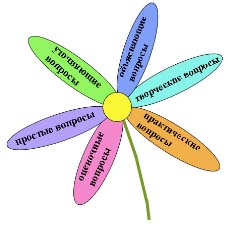 Ромашка" состоит из шести лепестков, каждый из которых содержит определенный тип вопроса. Таким образом, шесть лепестков – шесть вопросов:
1. Простые вопросы — вопросы, отвечая на которые, нужно назвать какие-то факты, вспомнить и воспроизвести определенную информацию: "Что?", "Когда?", "Где?", "Как?".
2. Уточняющие вопросы. Такие вопросы обычно начинаются со слов: "То есть ты говоришь, что…?", "Если я правильно понял, то …?", "Я могу ошибаться, но, по-моему, вы сказали о …?". Целью этих вопросов является предоставление обучающемуся возможностей для обратной связи относительно того, что он только что сказал. Иногда их задают с целью получения информации, отсутствующей в сообщении, но подразумевающейся. 
3. Интерпретационные (объясняющие) вопросы. Обычно начинаются со слова "Почему?" и направлены на установление причинно-следственных связей. "Почему листья на деревьях осенью желтеют?". Если ответ на этот вопрос известен, он из интерпретационного "превращается" в простой. Следовательно, данный тип вопроса "срабатывает" тогда, когда в ответе присутствует элемент самостоятельности.
4. Творческие вопросы. Данный тип вопроса чаще всего содержит частицу "бы", элементы условности, предположения, прогноза: "Что изменилось бы ...", "Что будет, если ...?", "Как вы думаете, как будет развиваться сюжет в рассказе после...?".
5. Оценочные вопросы. Эти вопросы направлены на выяснение критериев оценки тех или иных событий, явлений, фактов. "Почему что-то хорошо, а что-то плохо?", "Чем один урок отличается от другого?", "Как вы относитесь к поступку главного героя?" и т.д.
6. Практические вопросы. Данный тип вопроса направлен на установление взаимосвязи между теорией и практикой: "Как можно применить ...?", Что можно сделать из ...?", "Где вы в обычной жизни можете наблюдать ...?", "Как бы вы поступили на месте героя рассказа?".
На стадии "Вызова" учащиеся формулируют вопросы, а затем ищут на них ответы, используя материал учебника или других источников информации.
“Верные и неверные высказывания”.
Обучающимся предлагается список утверждений, созданных на основе текста, который они в дальнейшем будут изучать. Учитель просит установить, верны ли данные утверждения, обосновывая свой ответ. После знакомства с основной информацией, возвращаемся к данным утверждениям, и ученики оценивают их достоверность, используя на уроке полученную информацию
Игра “ Верите ли вы?” или “Данетка”.
Учитель задает вопросы, на которые обучающиеся должны ответить “да” или “нет”. У каждого на парте таблица, как на доске. Учитель читает вопросы, а ученики ставят в первой строке плюс (да), если согласны с утверждением, и минус (нет), если не согласны. Вторая строка у вас пока останется пустой. В течение урока ученики обращаются к таблице и видят, насколько были правы
“Корзина идей”
Это прием организации индивидуальной и групповой работы учеников на начальной стадии урока. Он позволяет выяснить все, что знают или думают ученики по обсуждаемой теме урока. На доске можно нарисовать значок корзины, в которой условно будет собрано все то, что все ученики вместе знают об изучаемой теме.
“ Рассказ-предположение по “ключевым” словам”.
По ключевым словам нужно составить рассказ или расставить их в определенной последовательности, а затем, на стадии осмысления искать подтверждение своим предположениям, расширяя материал.
Прием “Написание синквейна”.
В переводе с французского слово “синквейн” означает стихотворение, состоящее из пяти строк, которое пишется по определенным правилам. Составление синквейна требует от ученика в кратких выражениях резюмировать учебный материал, информацию, что позволяет рефлексировать по какому-либо поводу. Это форма свободного творчества, но по определенным правилам. Составить синквейн ученики могут на стадии “Вызова”, затем, изучив информацию на уроке, составляется новый синквейн на стадии “Рефлексии”, сравнивая свои знания до урока и после изучения новой темы.
Литература
С.И. Заир-Бек, Муштавинская И.В. Развитие критического мышления на уроке. –М., «Просвещение», 2011.
Муштавинская И.В., Трофимчук Г.А. Технология развития критического мышления: Методическое пособие.– СПб: ИРО “Смена”, 2004.
http://www.kmspb.narod.ru./posobie/priem.htm Приемы технологии РКМ.